О ходе подготовки объектов жилищно-коммунального хозяйства к устойчивой работе в осенне-зимний период 2023/24 года.
На основании плана мероприятий по подготовке объектов ЖКХ и социальной сферы к работе в зимних условиях, устойчивого и безаварийного проведения отопительного периода 2023/2024 года, утвержденного распоряжением администрации Канашского муниципального округа Чувашской Республики от 16.06.2023 г. № 350 проведены работы к предстоящему отопительному сезону.                                                                                                                                                                                                         Всего по Канашскому району 145 домов, 65 многоквартирных дома, 81 –блокированного типа, в том числе:- оснащенных индивидуальными системами отопления – 142 дома; - отапливаемых централизованно – 3 дома (д. Ямурза от городской котельной).
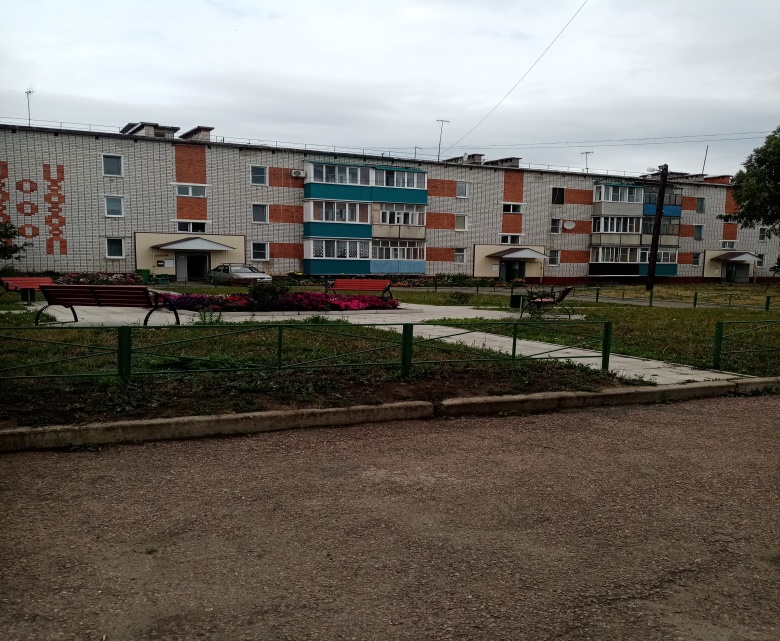 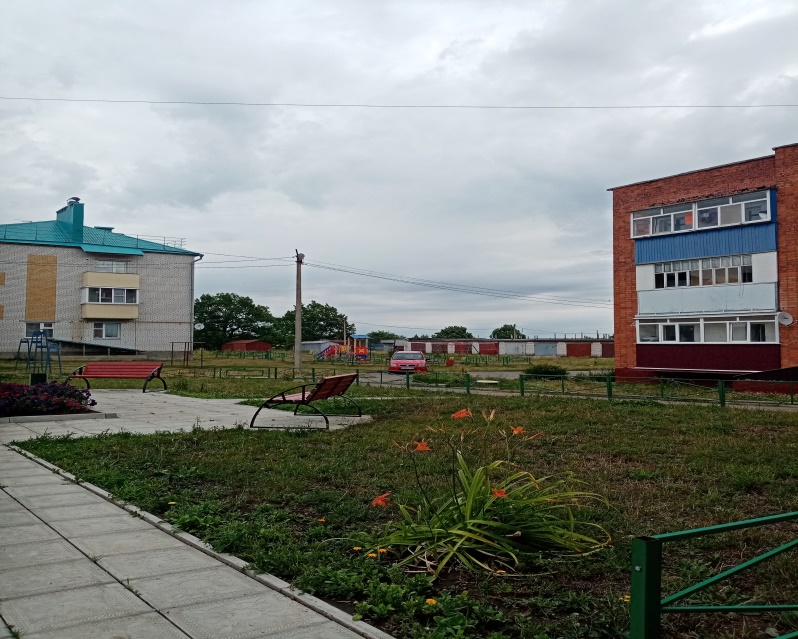 Товарищество собственников жилья  ТСЖ «ПМС» в  д. Ямурза  Хучельского территориального отдела обслуживает 5 домов. В  3-х домах с централизованным отоплением произведена опрессовка и промывка узлов системы отопления. Проведена проверка вентиляционных каналов - 60 кв.
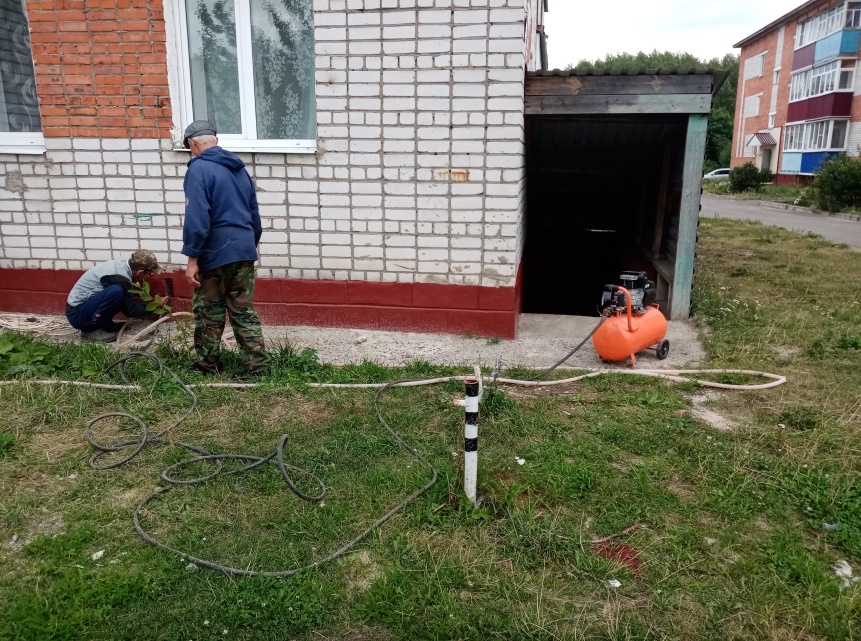 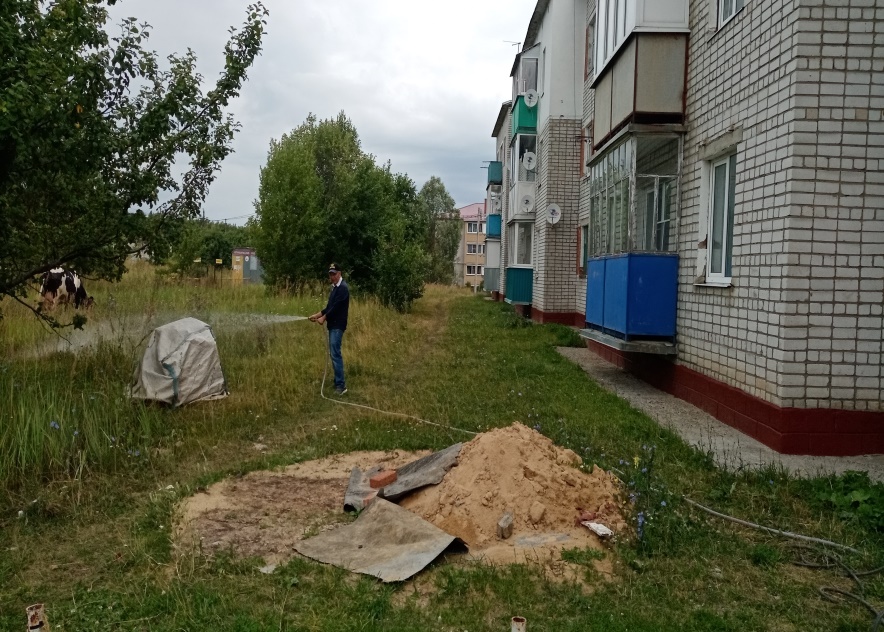 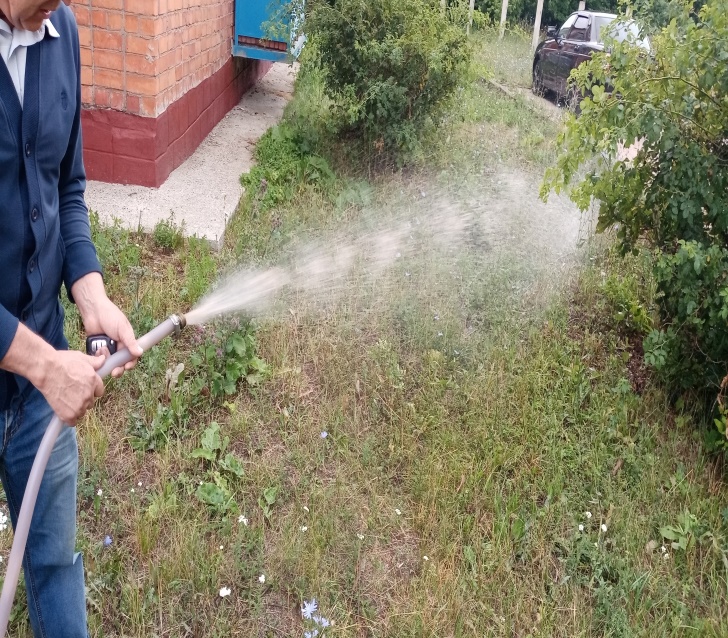 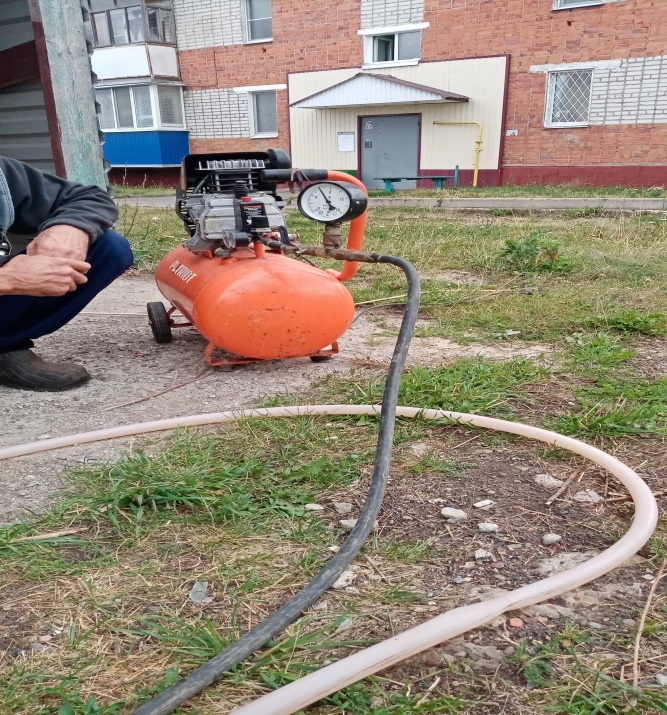 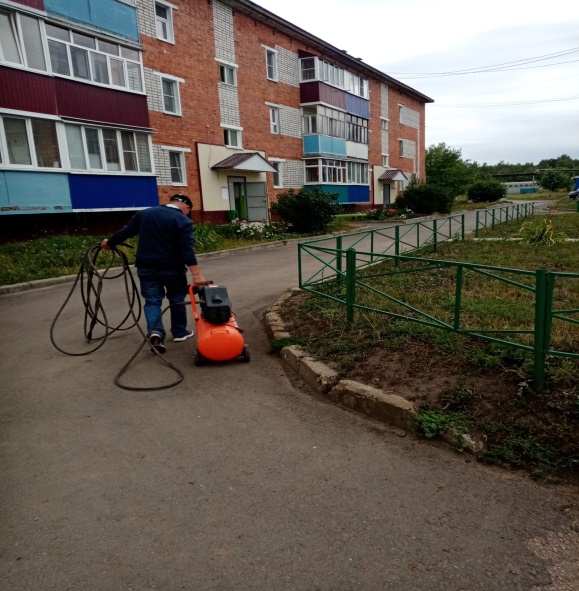 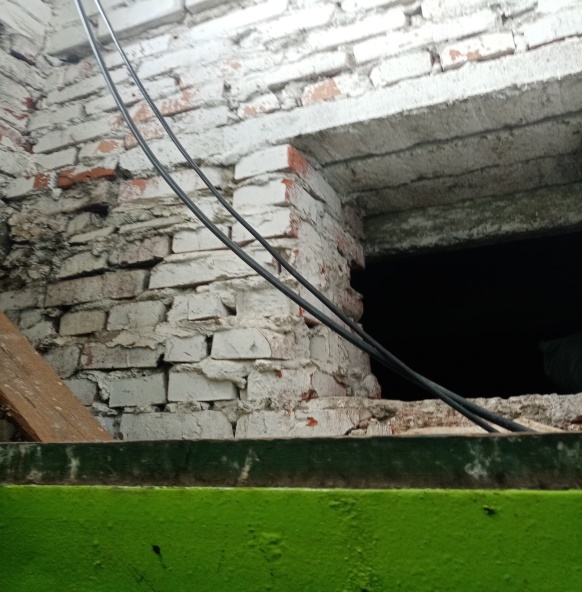 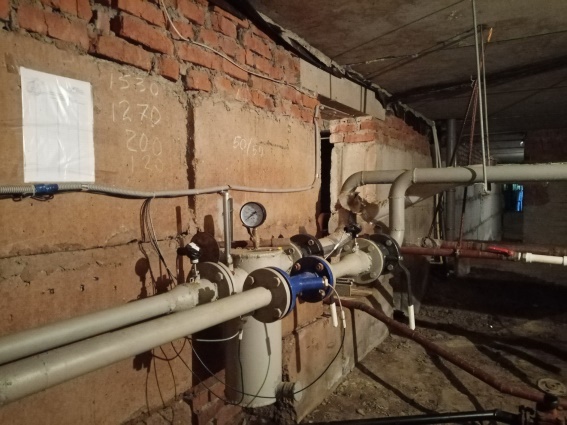 В управлении ООО «Карина» находятся 34 многоквартирных  домов.  Отремонтировано 60 кв.м кровли, 85 кв.м отмостков домов. Проведена замена внутридомовых сетей водоснабжения 50 пог.метров, канализации 25 пог.метров
Всего на территории Канашского муниципального округа 160 (50 учреждений культуры, 27 школ, 13 детских садов, 67 учреждений здравоохранения, 3 дома ветеранов) объектов социальной сферы, в том числе:- оснащенных индивидуальными приборами – 138;- отапливаемых централизованно – 43.Имеется 97 котельных, данные котельные не обслуживают многоквартирные дома. Поставка газа и электрической энергии в эти котельные осуществляются бесперебойно. Случаев ограничения и прекращения поставки топливно-энергетических ресурсов в котельные не было.Созданы неснижаемые запасы материально-технических ресурсов организаций топливно-энергетического комплекса и жилищно-коммунального хозяйства для оперативного устранения аварийных ситуаций.            Имеется  возможность обеспечения резервирования источников электроснабжения коммунальных отопительных котельных, оснащения объектов резервными автономными источниками питания для их нормального функционирования в условиях чрезмерных и аварийных ситуаций.
СПАСИБО ЗА ВНИМАНИЕ!